Presentation on the Mopani Copper Mines Transaction
Investing SMARTLY
23rd February 2024
Virtual/Mulungushi Conference Centre KK Wing, Lusaka
1
Presentation outline
Key highlights
Overview of the Strategic Equity Partner
Transaction overview
Post-transaction benefits
Financial effects for ZCCM-IH
Final steps to closing
2
[Speaker Notes: Key highlights of the transaction

Transaction rationale
Overall timeline and historical overview of the transaction
Font size 14]
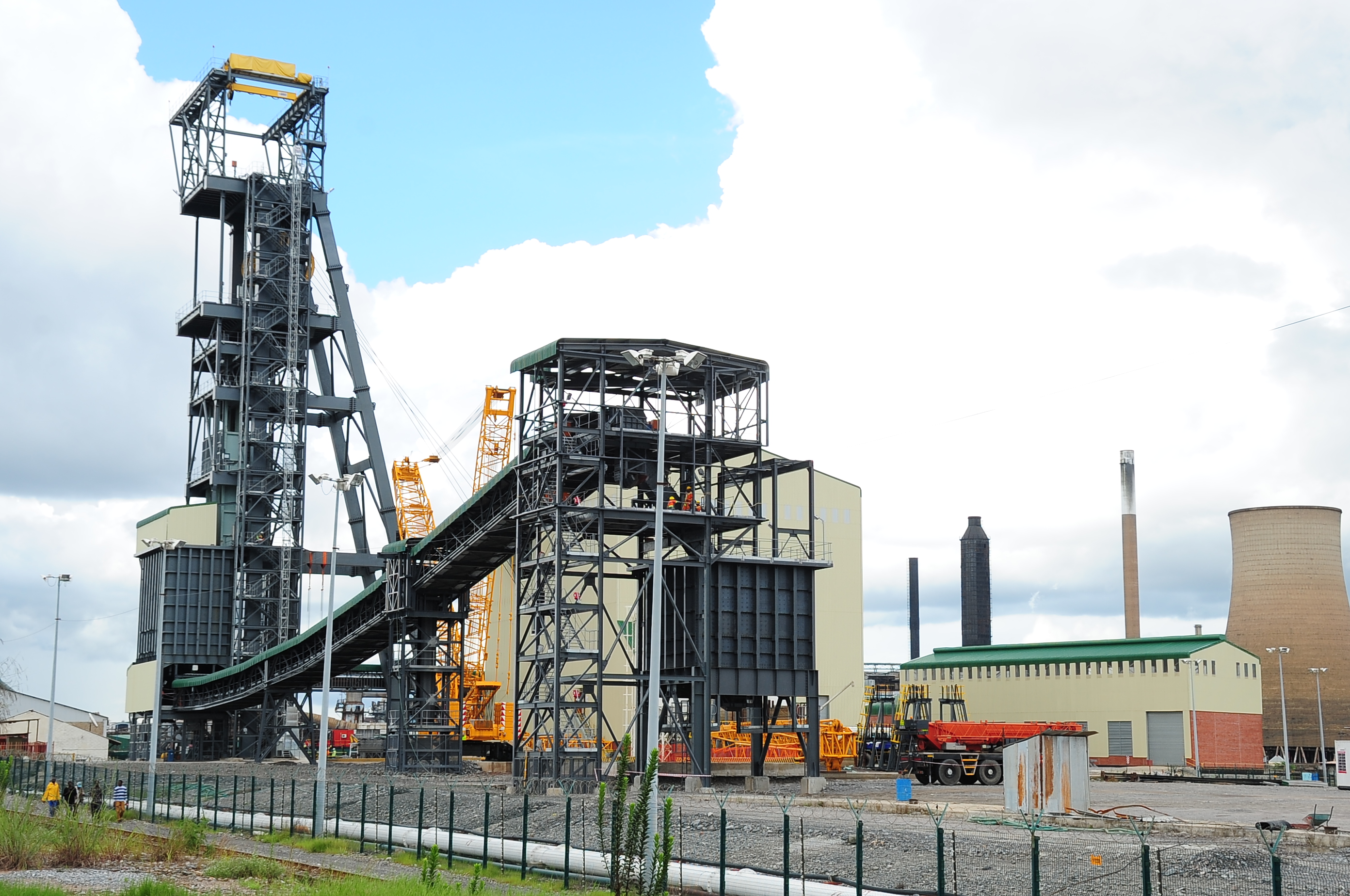 3
Key highlights
4
[Speaker Notes: Key highlights of the transaction

Transaction rationale
Overall timeline and historical overview of the transaction
Font size 14]
Transaction Rationale

Provides an injection of US$620m for MCM’s working capital and capital expansion projects

Restructures the MCM balance sheet and eliminates the existing Glencore debt burden

Introduces new skills and expertise from Delta that will facilitate the expansion of MCM production to 200k+ tonnes pa

Provides ZCCM-IH with a long-term partner and commitment to maintaining the existing labour force at MCM

Ensures the long-term sustainability of MCM, which contributes to the revitalisation of the Copperbelt
5
[Speaker Notes: Key highlights of the transaction

Transaction rationale
Overall timeline and historical overview of the transaction
Font size 14]
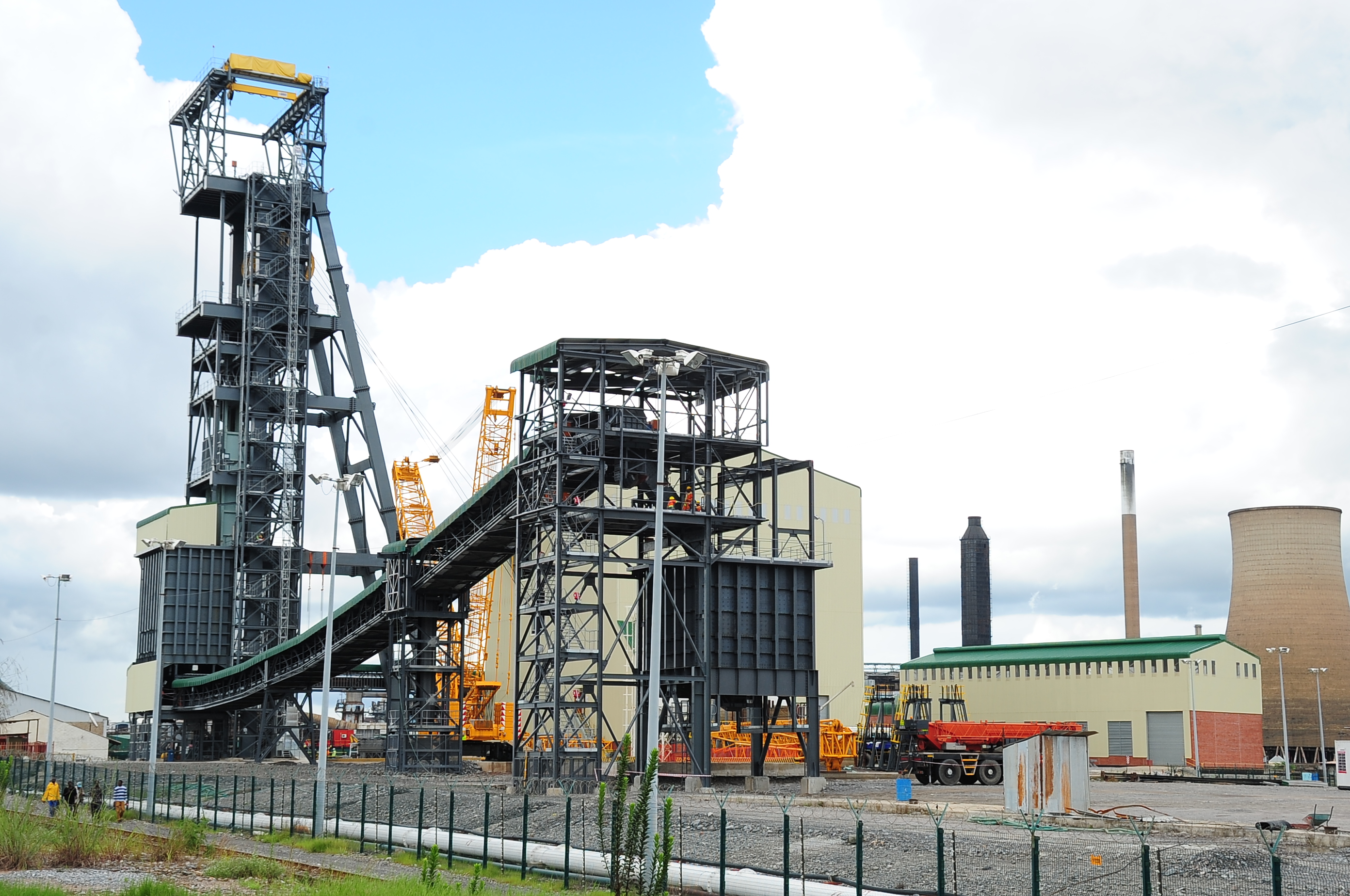 ZCCM-IH VISION & MISSON
6
IRH group structure and business verticals
IRH, a subsidiary of International Holding Company (“IHC”), operates through six business verticals across the mining value chain. The MCM investment will be held by Delta
Group structure
Business verticals
Other shareholders and minority investors
International Holding Company 
(Listed on ADX)
Market cap: US$238bn2
3
Trading
Geo & Tech
2
Mining
1
Purchase and sale of commodities
Mineral exploration
Mining operations and solutions
78%1
22%1
International Resources Holding (Abu Dhabi)
Refining
4
6
Logistics
5
Ventures
Processing and refining of raw materials
Private early-stage company investments
End-to-end logistics solutions
100%
Delta Mining Limited (Abu Dhabi)
Notes: (1) Simplified group structure representing the effective shareholding of IHC and all other entities invested in IRH 
 (2) Converted using USD/AED of 3.67 spot rate as of 13 February 2024
7
Overview of IHC
International Holding Company (“IHC”) is an Abu-Dhabi based conglomerate investing in high-growth companies across various countries and sectors
About IHC
Investment portfolio
Focused on building a global ecosystem that fosters growth opportunities, technology and innovation for shareholders
Over 400 subsidiaries with a geographical presence in 20+ countries (Middle East, Africa, Asia, Europe, North and South America)
Strategy to enhance its portfolio through acquisitions and strategic investments
IHC is controlled by the Royal Group, with Sheikh Tahnoon bin Zayed al-Nahyan (a member of the Abu Dhabi royal family) as the Chairman
Investment strategy is aligned with ‘Abu Dhabi’s Economic Vision 2030’ and the UAE’s ‘Next 50’ development plans
Makes strategic investments and / or enters partnerships across various sectors (i.e. real estate, consumer and retail, mining, energy and utilities, etc.)
Listed and unlisted investments, joint ventures and partnerships include:
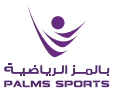 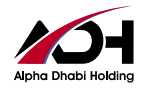 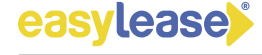 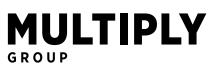 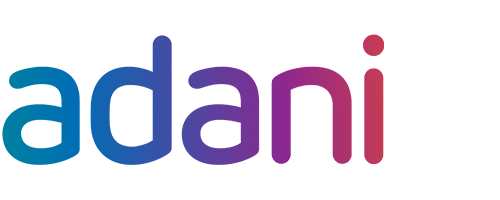 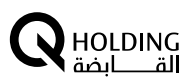 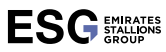 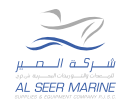 IHC has a market cap of US$238 billion1
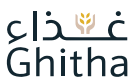 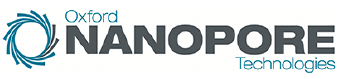 Notes: (1) Converted using USD/AED of 3.67 spot rate as of 13 February 2024
8
Overview of IRH, a subsidiary of IHC
International Resources Holding (“IRH”) is a subsidiary of IHC with a portfolio of diverse assets in natural resources
About IRH
Core values
Dynamic conglomerate focused on unlocking the mineral value chain across Africa and beyond
Specialises in energy transition minerals such as Copper, Cobalt, Nickel, Lithium, 3T (Tin, Tantalum & Tungsten), Manganese and Graphite
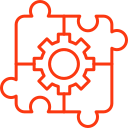 Integrity
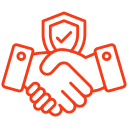 Safety
Value proposition
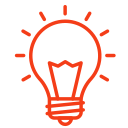 Innovation
Operating across the entire mining value chain, offering comprehensive end-to-end solutions
Forming strategic national government partnerships and delivering integrated value chains
Maximising value for all stakeholders while minimising environmental impact
Community engagement
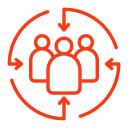 Environmental stewardship
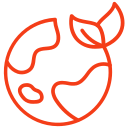 9
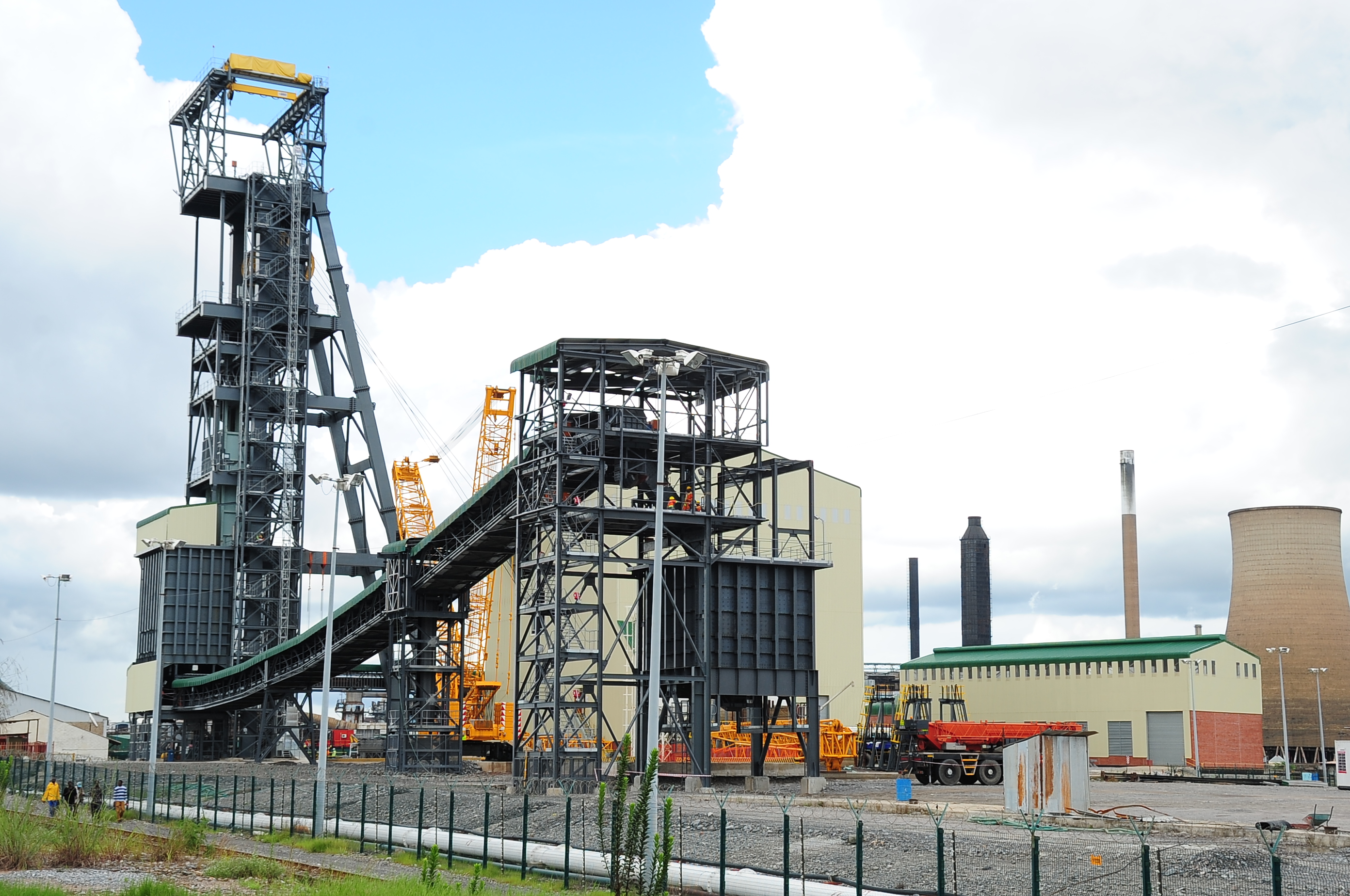 ZCCM-IH VISION & MISSON
10
Transaction overview
Total debt reduced from US$1.8bn to c.US$536m
Pre-transaction
Post-transaction
ZCCM-IH
ZCCM-IH
Delta
(US$620m)
GRZ
1 special share
100%
51%
49%
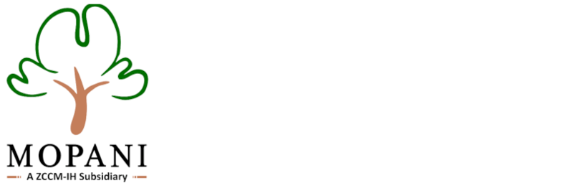 Glencore offtake
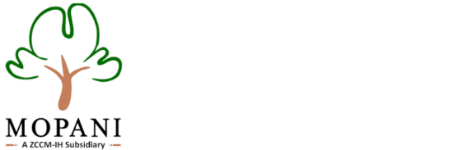 Royalty
Delta offtake
Delta
US$400m loans + up to c.$88m2 in shareholder loans
ZCCM-IH
US$107m super senior1
Glencore
US$1.69bn debt1+ US$100m super senior
Glencore
US$1.69bn debt1+ US$100m super senior
ZCCM-IH
c.US$88m shareholder loan
3rd party banks
US$48m of credit facilities
3rd party banks
US$48m of credit facilities
Notes: (1) Includes accrued interest to Glencore and to ZCCM-IH 
  (2) To match the ZCCM-IH loan at close
11
Key:        Equity-like        Debt-like        Offtake        Glencore offer
Settlement of Glencore debt of US$1.8bn
In lieu of Glencore writing down c. US$1,236 million in debt, it has been agreed that Glencore will receive:
 US$400 million cash payment on close of the Transaction by IHC
a deferred payment of $150 million by ZCCM-IH to be paid over 5 years
a 10% price differential royalty from Mopani only if the copper price exceeds US$12,000 per ton over the period 2027-2036
12
Key financial terms
US$620m

Equity component
US$220m is payable at closing;
US$130m already advanced via interim financing shall convert into equity
US$19m will be used to repay a portion of ZCCM-IH’s shareholder loan
The remaining US$71m will be used as working capital
US$400m will be allocated towards funding MCM’s project development plan and is payable as and when the funding is required
US$400m 

Loan component
On closing, Delta will provide MCM with a loan of US$400m which will be used to settle all existing Glencore debt (2021 transaction debt and LCs)
The net result is a reduction in MCM’s debt burden by US$1.4bn
ZCCM-IH’s guarantee over Glencore’s debt is released
Further loans of up to US$88m may be made available to MCM as shareholder loans, if required, based on the future working capital requirements
13
Overview of funding provided by IRH
14
Impact on the MCM balance sheet
MCM’s debt burden to reduce by US$1.4 billion
US$1,941m
Less US$1,786m
ZCCM-IH
Banks
Repayment
GIAG LC
Deferred  payment (see next slide)
GIAG
Write down
Plus US$400m1
Net total: c.US$536m1
ZCCM-IH
Less US$19m
Banks
Delta
Source: MCM Accounts as at 31 December 2023 
Note: (1) Actual amount may differ, subject to outstanding balance of Glencore LC facility at date of Completion
15
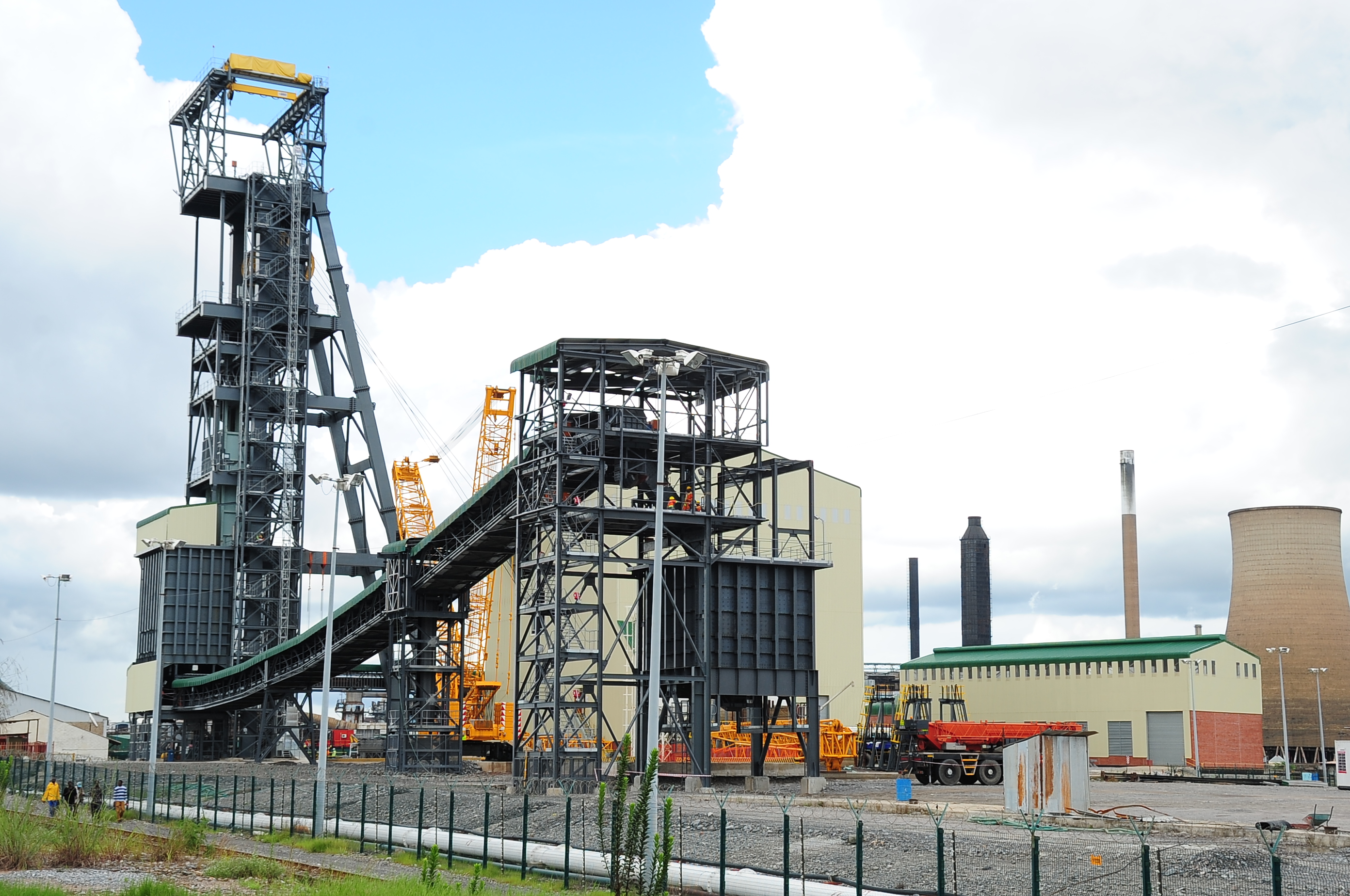 ZCCM-IH VISION & MISSON
16
Benefits of the transaction
The investment by Delta represents a significant milestone in the history of MCM and the development of the Copperbelt, establishing a new strategic partnership
1
2
3
4
5
17
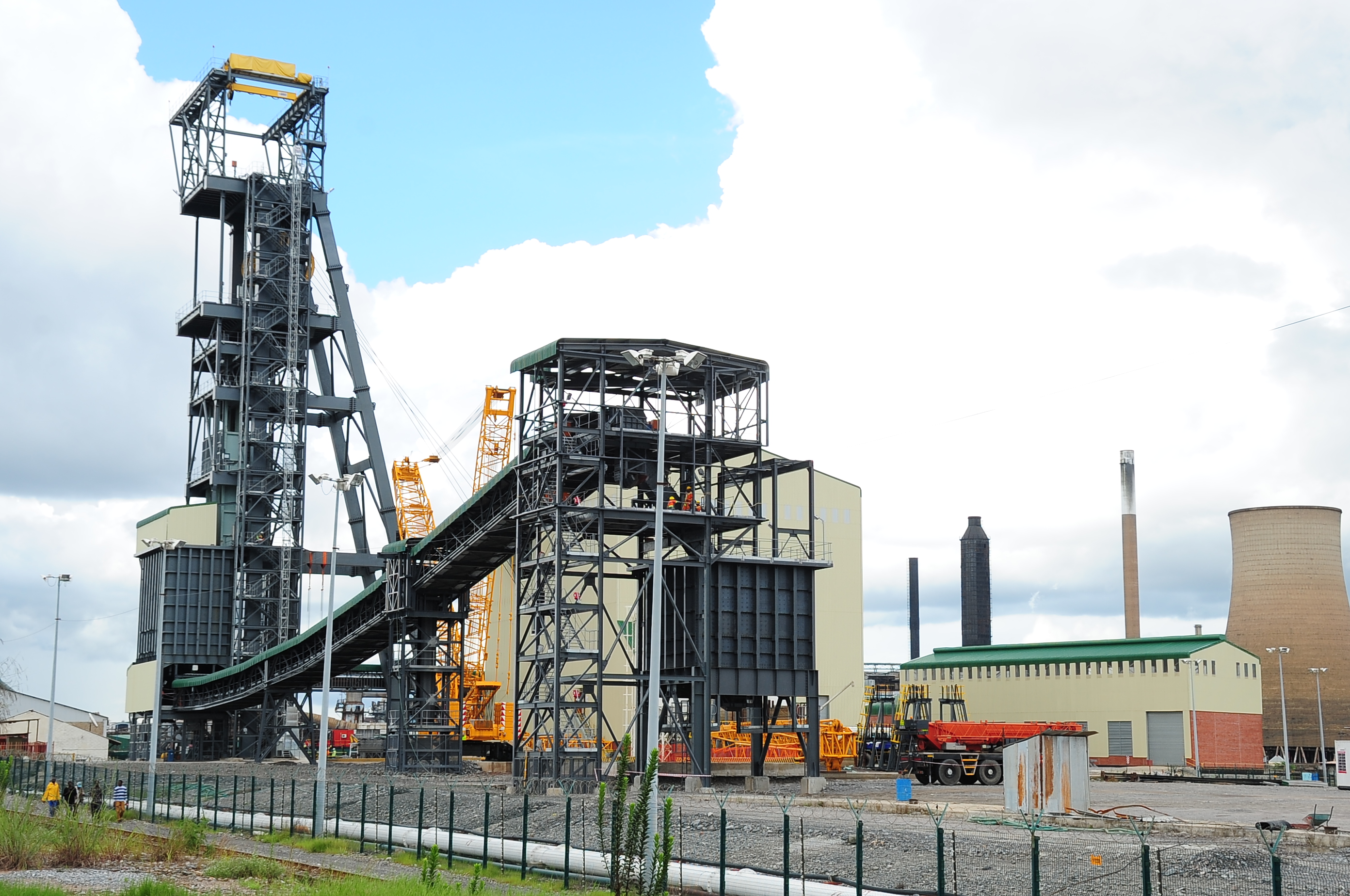 ZCCM-IH VISION & MISSON
18
Financial effects of the transaction
Significantly improved financial performance for ZCCM-IH’s shareholders
19
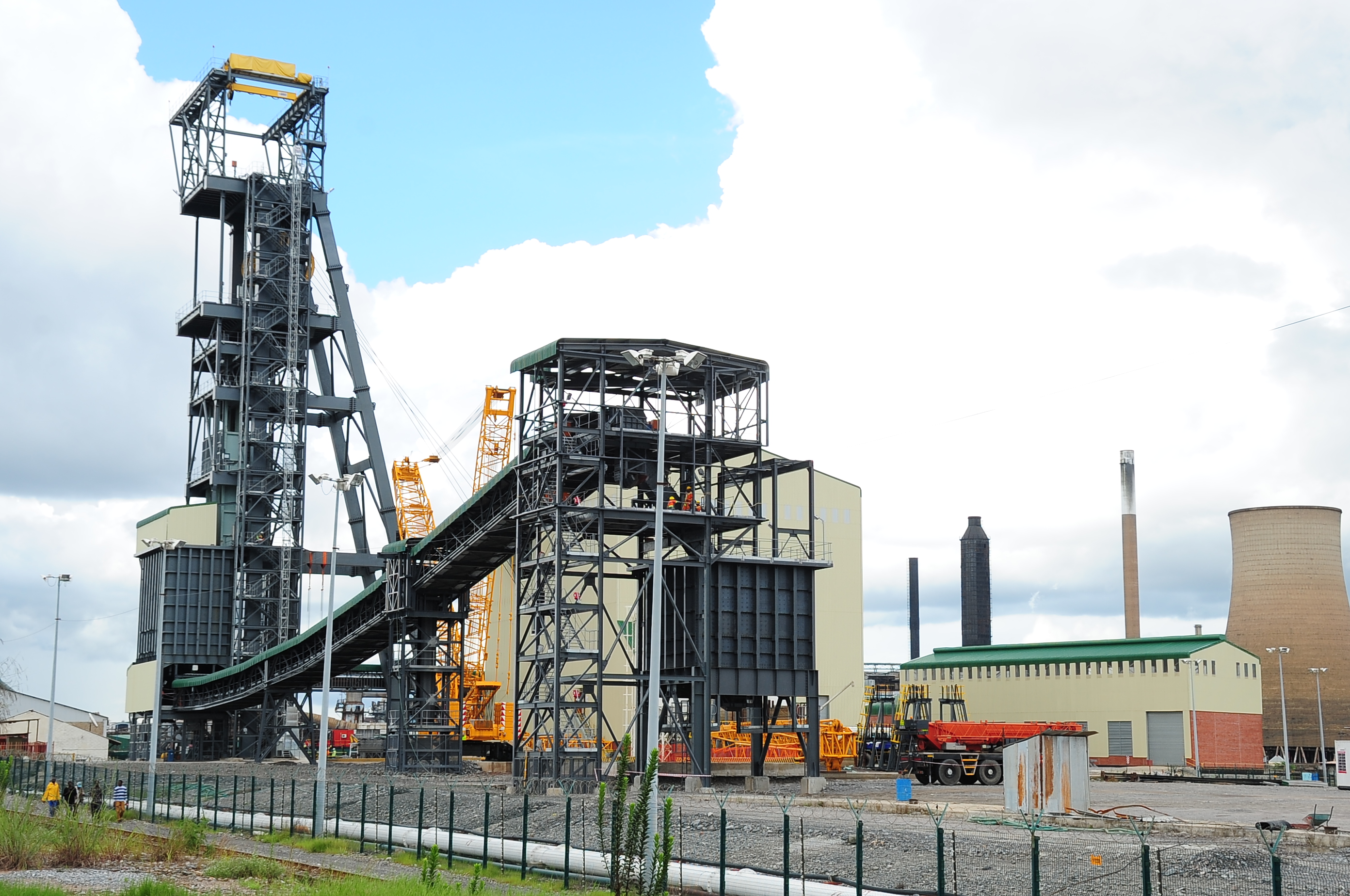 ZCCM-IH VISION & MISSON
20
Final steps to closing
The transaction is expected to close latest 15 March 2024
Notes: (1) COMESA approval generally takes 3-5 months but is not a condition to Completion
21
Thank you
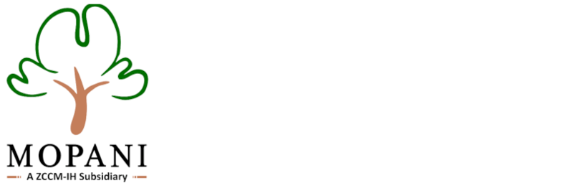 22